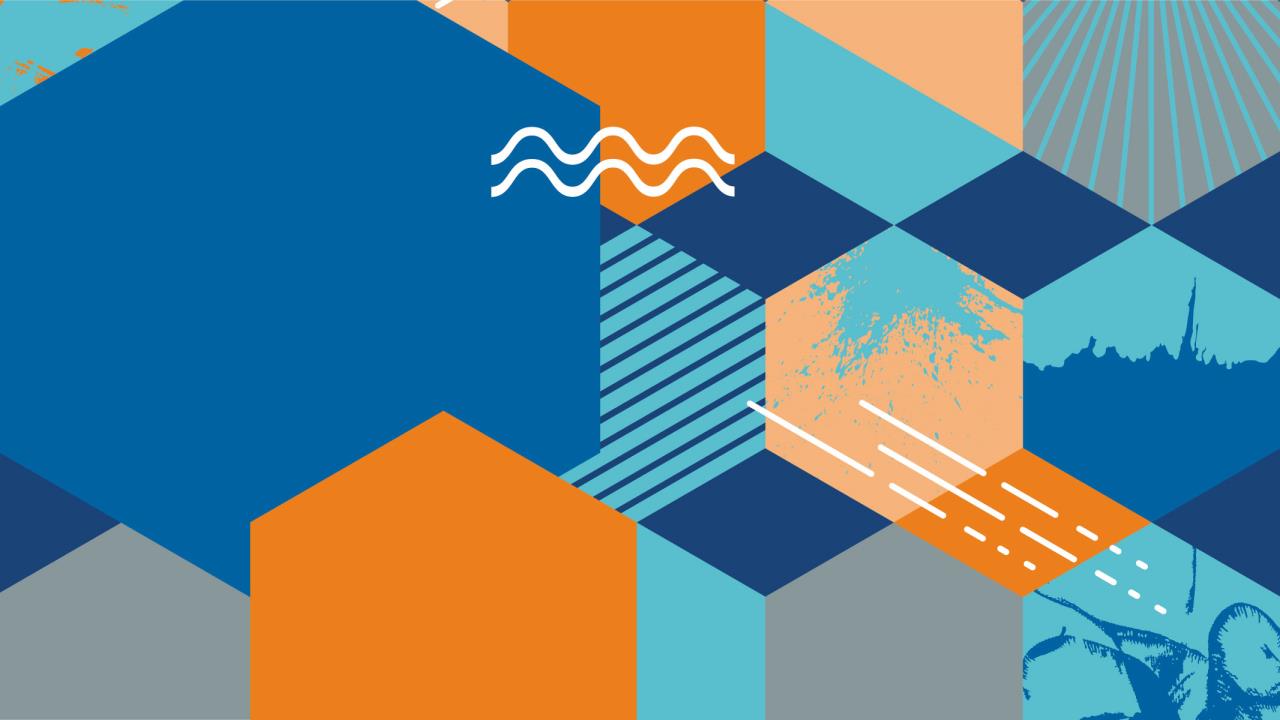 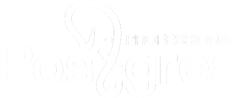 NULLs в Postgres
postgrespro.ru
Борщев Алексей
Postgres Pro
Что такое NULL?
Реляционные БД – это набор связанных двумерных таблиц. 
Что делать, если в таблице ячейка есть, а записать туда нечего?
NULL - Особенное значение, обозначающее «неизвестное», «отсутствующее» или «неприменимое» значение поля или переменной.
NULL и правила работы с ним определен в стандарте языка SQL.
NULL может быть любого типа.
Есть специальные функции и операторы для обработки NULL.
Все операторы и функции обрабатывают NULL, но надо следить как.
Работа с NULL — это одна из особенностей языка SQL.
Что не есть NULL?
Примеры значений, которые не являются NULL в PostgreSQL:
0 – это просто ноль.
‘’::text – пустая сторока.  (А в Oracle это будет NULL!)
‘{}’::int[] - пустой массив
‘{}'::jsonb – пустой JSON / JSONB
‘{NULL}’::text[]  - массив NULL-значений
numrange(NULL, NULL)  - пустой диапазон
'{null}'::jsonb – JSON / JSONB-документ, содержащий NULL-значения
Исключение: запись, в которой все поля NULL, сама является NULL!
ROW(NULL::int, NULL::text, NULL::timestamp) IS NULL → True
Операции с NULL
Почти все бинарные операции с NULL ( +, -, *, / , || , ...)  дают на выходе NULL
Однако, логические операции:  True OR NULL → True и False AND NULL → False  
Операции сравнения (= , >, <, >=, <=) с NULL дают на выходе NULL
NULL = <чему угодно>  →  NULL  (И в Постгресе, и по стандарту SQL)
В том числе NULL = NULL → NULL
Но существует параметр:
transform_null_equals (false) - Когда этот параметр включён, проверки вида выражение = NULL (или NULL = выражение) воспринимаются как выражение IS NULL. Этот параметр влияет только на точную форму сравнения = NULL, но не на другие операторы сравнения или выражения, результат которых может быть равнозначен сравнению с применением оператора равенства (например, конструкцию IN)
Сравнение с NULL
Специальный оператор для проверки значения на NULL:  ... IS NULL ,  ... IS NOT NULL  
Сокращения (специфичны для PostgreSQL):   ISNULL,  NOTNULL.
<Bool> IS (NOT) TRUE
<Bool> IS (NOT) FALSE
<Bool> IS (NOT) UNKNOWN
А если надо сравнить X и Y, считая значения NULL совпадающими? 
Есть специальный оператор:
X  IS (NOT) DISTINCT FROM Y
Специальные ф-ции для работы с NULL
coalesce(X, Y, ...) - возвращает первый не-нулл агрумент
nullif(X, Y) – возвращает NULL, если X=Y, иначе – Х
num_nulls(X, Y, …) - возвращает число аргументов со значением NULL
num_nonnulls(X, Y, …) - возвращает число аргументов со значением не NULL

Функции с произвольным числом аргументов обычно игнорируют NULL:
greatest(2, NULL, 3)  →  3    
concat('foo', NULL, 'bar')  →  'foobar'
Хотя и не всегда: 
 json_build_array(3, NULL, 'bar')  →  ‘[3, null, "bar"]’::json
NULL и агрегатные функции
Функции создания массивов array_agg и json: json_agg,  json_object_agg  — включают NULL в агрегат, а конкатенация строки  string_agg — игнорирует NULL.
Ф-ции min, max, sum, статистические — игнорируют NULL.
Count(<выражение>) — cчитает строки, где  <выражение> не NULL,
Count(*) - считает все строки, включая NULL

Что делать?
Проверять, как функция обрабатывает NULL
Использовать FILTER (WHERE ... IS NOT NULL)
NULL и пользовательские функции
При создании функции можно задать поведение: 
CALLED ON NULL INPUT  - (по умолчанию) функция исполняется с NULL во входящих аргументах. 
либо:
RETURNS NULL ON NULL INPUT  или  STRICT  - получив NULL в одном из аргументов, функция вообще не исполняется и сразу возвращает NULL.
Многие системные функции определены именно как STRICT, и наверное поэтому есть такие математические казусы:
NULL / 0  → NULL, а не ошибка деления на ноль.
NULL ^ 0 → NULL, хотя любое число в степени 0 даёт 1, и даже 0 ^ 0 = 1
Группировка и сортировка
GROUP BY ... — Считает NULL одинаковыми, как оператор  IS NOT DISTINCT FROM  

Сортировка: 
ORDER BY … NULLS {FIRST | LAST}  - по умолчанию считается, что значения NULL «больше» значений не NULL
Это работает во всех местах, где есть сортировки:  
select ... order by
create index
агрегатных функциях 
оконных (WINDOW) функциях
NULL и записи
Сравнение (на =) двух записей с  NULL:
Сперва проверяются все не-нулл поля: если найдется отличие, будет False:
ROW(1, NULL, 'foo') = ROW(1, NULL, 'bar') ; →  False
Если записи идентичны везде кроме столбцов с NULL, то будет NULL: 
ROW(1, NULL, 'foo') = ROW(1, NULL, 'foo') ;  →  NULL

Сравнение (на  >, < ) двух записей с NULL, поля сравниваются по порядку cлева-направо: 
ROW(1, NULL, 'foo') >= ROW(1, NULL, 'bar') ; →  NULL
NULL и диапазоны
select now() between NULL::timestamptz and NULL::timestamptz  → NULL
Однако, этот же запрос сформулированный через диапазоны, неожиданно даёт True:
select now() <@ tstzrange(NULL, NULL) ;  → True
Диапазонные типы (не только временнЫе) воспринимают границу NULL как “бесконечность”.  Причем, даже больше чем бесконечность:
select tsrange('-Infinity', 'Infinity') @> tsrange(NULL, NULL) ; →  False
select tsrange('-Infinity', 'Infinity') <@ tsrange(NULL, NULL) ; →  True 
Однако, при проверке на вхождение NULL в любой диапазон получается NULL:
select NULL <@ tsrange('-Infinity', 'Infinity')  →  NULL;
Откуда в запросах появляются NULLы?
1. Попадают в БД при INSERT данных и хранятся в таблицах.
2. Появляются как результат подзапроса, не нашедшего данных.
3. Появляются в LEFT JOIN.
4. Могут быть результатом ф-ций.
5. Можно создать “руками”, например конструкцией CASE.
DDL и NULL
Можно запретить хранение NULL в столбце - есть ограничение (constraint) NOT NULL.
Рекомендуется ставить ограничение NOT NULL на все столбцы вашей БД, где вы явно не намереваетесь хранить и обрабатывать NULL.
При определении constraint, если условие возвращает NULL, то это считается допустимым, и запись может быть вставлена. 
Ограничение Foreign Key – позволяет создавать в дочерней таблице записи со столбцом, содержащим NULL
Ограничение  CHECK (price > 0) –  позволяет создать запись с NULL в price
Ограничение unique – позволяет создать несколько записей с NULL
Как NULL хранится в записях
NULL не хранится среди полей кортежа (tuple).
Если в кортеже есть хотя бы одно значение NULL, то создается битовая карта неопределенных значений t_bits – массив uint8.
То есть первый NULL в кортеже – требует для хранения столько бит, сколько полей в таблице (с округлением вверх до кратного 8). Хранение остальных NULL в кортеже – бесплатно.
То есть хранение NULL достаточно экономично, и стоит хранить отсутствующие данные в виде NULL, особенно если их много.
NULL и индексы
Постгрес хранит значения NULL в b-tree индексах, в отличие от Oracle.
И может использовать индекс при запросах c условием where <поле> IS NULL или IS NOT DISTINCT FROM.
Однако, значения NULL в индексе бесполезны, если:
1) Запросов с условием where <поле> IS NULL просто нет. Можно проверить ваши SQL запросы в pg_stat_statements.
2) Если в индексе плохая селективность по NULL, т. е.  > 20-40% таких записей. (Это не специфика именно NULL, и для любого обычного значения при плохой селективности дешевле последовательное сканирование таблицы.)
Бывают случаи, когда большинство значений в индексе – NULL, например: 
Для Foreign Кey на дочерней таблице создан индекс, но реальная ссылка встречается редко. 
Функциональный индекс возвращает много NULL, например по ключу из jsonb: 
CREATE INDEX tst_js_key1_idx ON tst USING btree ((js ->> 'key1'));  -  если ключ key1 редок.
NULL и индексы: важно
Если NULL-значений много, перестроение индекса на частичный с условием: 
where <поле> IS NOT NULL 
принесёт ряд улучшений: 
сократится размер индекса (в том числе на репликах и бэкапах при их наличии);
уменьшится количество записей WAL (соответственно, ускорятся INSERT, UPDATE, DELETE);
освободится место в памяти (shared memory).

В моей практике были случаи, когда размер индекса сокращался на порядок!
NULL и индексы
В поиске таких индексов, поможет представление pg_stats - в поле null_frac находится доля NULL в столбцах таблиц.

Сценарий аккуратного переезда:
1) Создание нового частичного индекса
2) По представлению pg_stat_user_indexes – убедиться, что все запросы используют новый индекс.
3) Удаление старого индекса.
Выводы
Значение NULL может приподнести сюрприз, неожиданно попав во входные данные SQL кода.
Проверяйте, как работают с NULL вызываемые вами функции и ваш код.  
Запрещайте NULL там, где вы не планируете его использование.
Проверьте ваши индексы на NULL – возможно, удастся сэкономить место в БД!
Ссылки
Haki Benita. How to free space without dropping indexes or deleting data https://hakibenita.com/postgresql-unused-index-size

Егор Рогов. PostgreSQL14 изнутри 
https://edu.postgrespro.ru/postgresql_internals-14.pdf
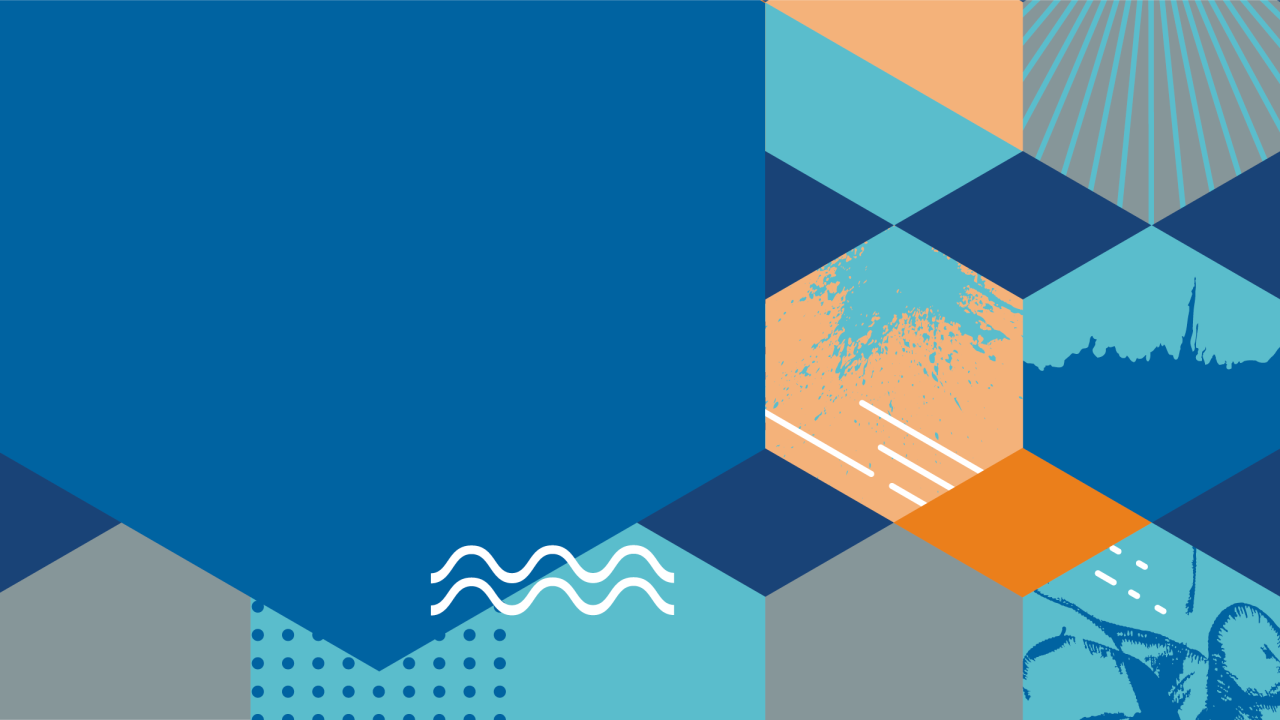 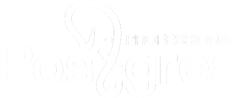 http://postgrespro.ru/
+7(495)1500691
info@postgrespro.ru
Postgres Professional
postgrespro.ru